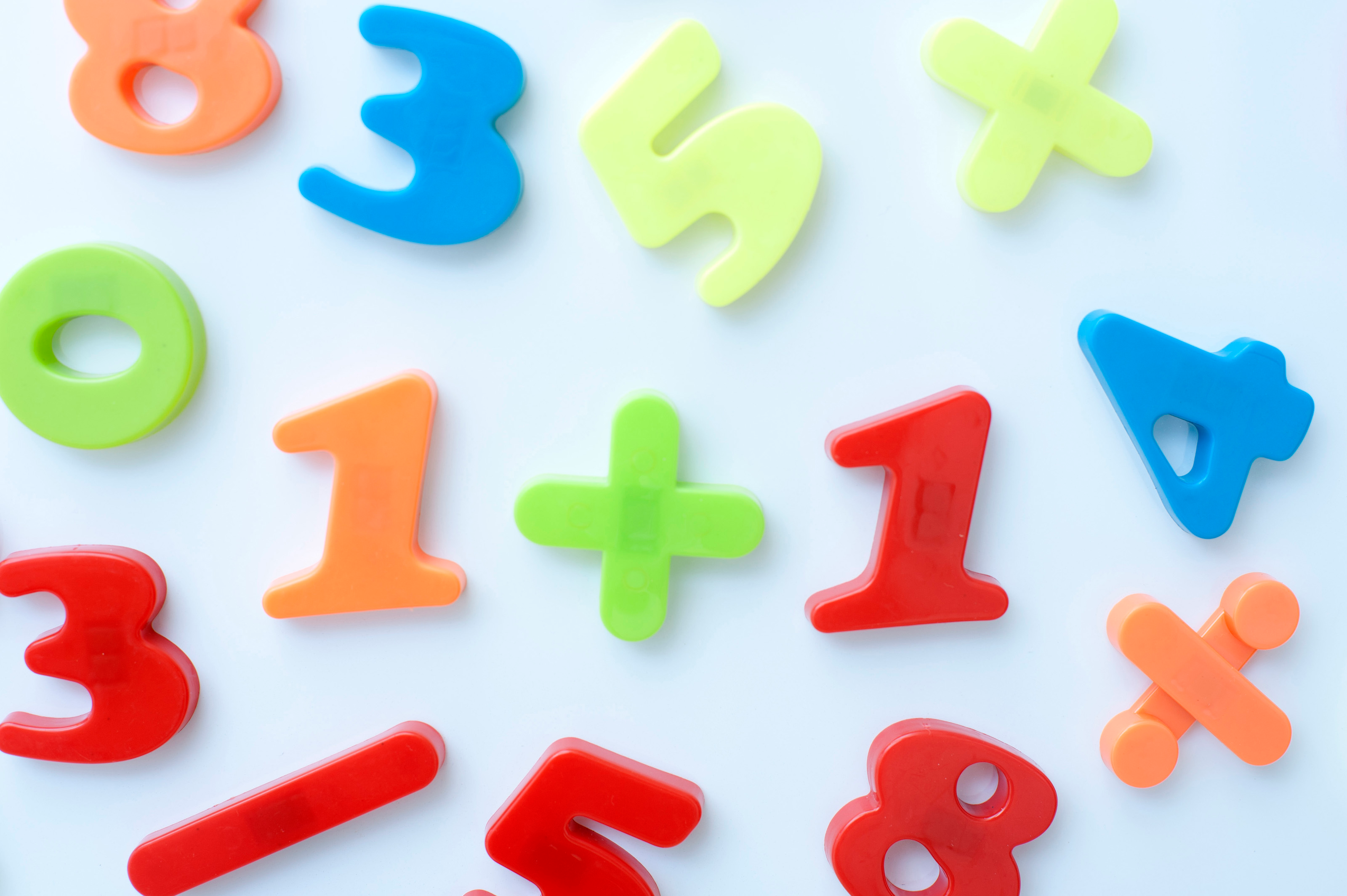 MATH 101-Primary
BURNABY SCHOOLS
Donna Morgan, Math/Science Consultant
Mathematics is not acultural.
We acknowledge the Coast Salish nations (Musqueam, Squamish and Tsleil-Waututh) on WHOSE unceded traditional territories WE TEACH, LEARN AND PLAY
Acknowledgement
Series Overview
Give one/Get one &Introductions
Math Autobiography
Curriculum Overview—read, prioritize via Human Histogram
Today’s Focus:  Number
Benchmark Triage
Number Routines Review
SUPPER (5 pm)
Rekenrek Make and Take and Ideas
Book
Feedback/For Next Time
Agenda
Progression of MATH 101
Oct 15—Intro, Math Mindset, Curriculum Overview, Number Sense Routines, Rekenrek, Fullerton Book
Oct 29—Building Fluency, Building towards multiplication*
Nov 19—Spatial relationships, shapes, data*
Nov 23—am session with Carole Fullerton (Financial Literacy or YOUR choice?)
Please commit to all 4 sessions
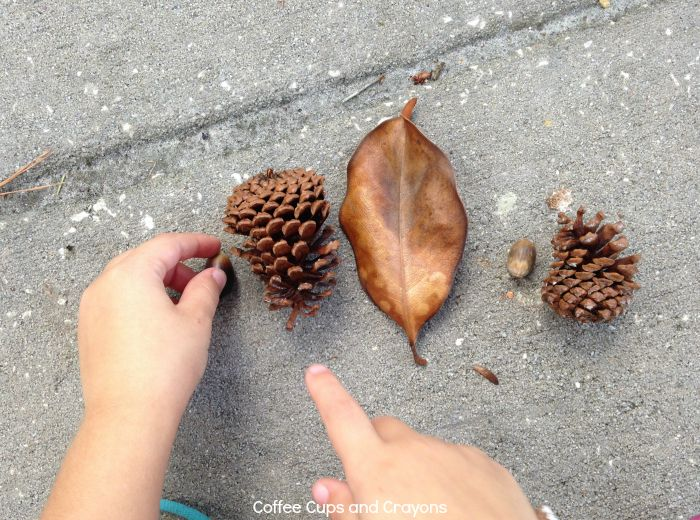 GIVE ONE/GET ONE
Take your quote, read it and think about how you relate to it.
Mingle, share your perspective with one other person, trade cards.
Repeat!
Introductions
Who are we?
Why are we here?
What is your math autobiography?
Take a few minutes and write about your experiences as a math learner
It can be positive or negative. Include some of your early experiences, include some experiences with teachers (in any grade), both good and bad ones, how your attitude towards mathematics has changed over the years (if it did), why you like it or don't like it, what feels good about doing math or learning math or teaching math, what is scary for you, what is exciting for you, …
Curriculum Overview
Human Histogram
Benchmarks for Number

Read through the benchmarks column for the grade(s) you teach.

Read through a second time, using a “stop-light” highlighting—green for things you feel you do very well with your students; yellow for things that need some improvement; and pink (red) for things that you feel need more work or attention in your class.

Let’s share…first at your table, then in to the group.
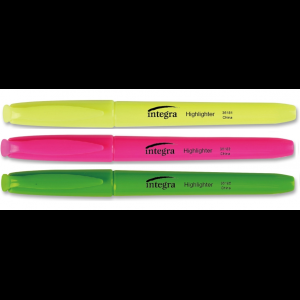 Why Number Sense Routines?
Allow for a focus on learning 
Design and flow of the learning experience more predictable 
Provide for a wide range of learners to access and use math practices 
Support making sense of numbers 
Support mental math calculations/fact fluency 
Help to build critical math thinking habits 
Support reasoning and explaining thinking 
Support students learning from each other
Visual Routines
Subitizing/Quick Images Using


Dot Cards (Regular and Irregular)

Five and Ten Frames

Rekenreks (bead rack—after supper)
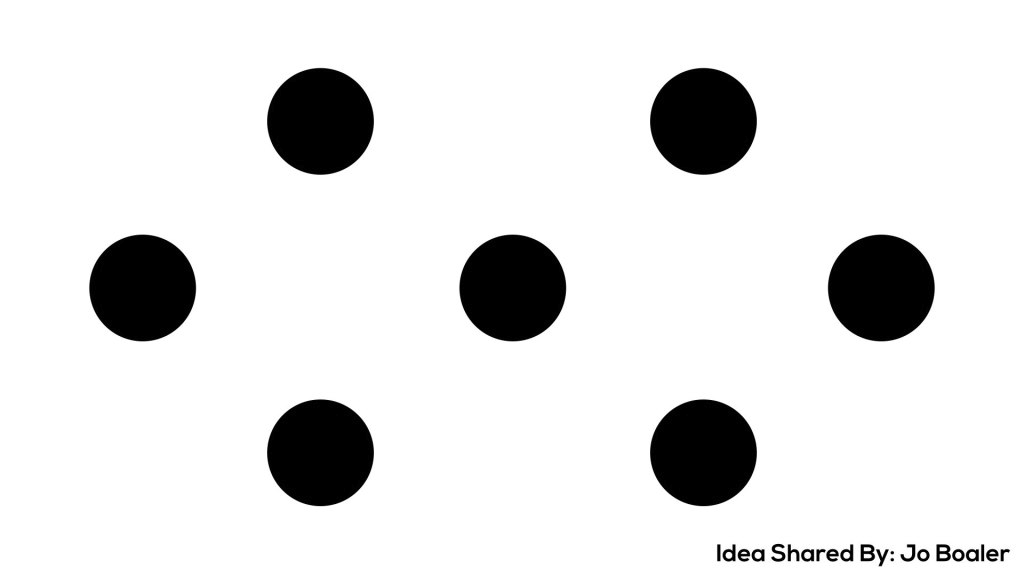 How did you see and count the dots?
[Speaker Notes: So many ways to see the dots…go back and try a few of the ways, write on screen with pen.]
10 Frames are great tools from K – Gr 3 and beyond—here is an example of using them to develop multiplicative thinking in Gr 3
Counting Routines
Comfort with counting, then add skip counting

Count Around
Establish classroom comfort with MISTAKES.
Everyone needs to listen to each other and count in their heads. 
Provide wait-time for students. 
Students develop fluency with counting and place value. 
Teachers can record the numbers on the board to help with the noticing of patterns.
VARIATIONS: Count forward and backwards; count by 2’s, 3’s, etc.; ask questions

Bizz-Buzz
Determine number to focus on (ie. 3) 
Students count around the circle counting by 1s. 
When the count has the number 3 in it, say “Bizz”. 
Do a second number (ie. 6) and say “Buzz” 
When the count has 3 and 6, instead of saying the number, you say “Bizz Buzz”.
Let’s Try!
[Speaker Notes: Ask “What number will Jane say?” or “Will we reach 20 by the time we go around the circle once?” or “If we start at 52 and count backwards, how many times will we go around the circle to reach zero?”
Each student picks a coin and keeps it visible. Count around adding the value of the coin. . Use coins appropriate to your grade level. Ex.: 1, 26, 31, 41, 42, 67...]
Numbers and Relationships
Thinking about number in many different ways

Target Number

Provide students with a target number.
Students think of as many ways as they can to represent the number. 
Share out their thinking while teacher records. 

Guess My Number

Give or select three clues about the number. 
Between 70 and 120 
An even number 
Has 3 digits 
Students think through possible numbers for a moment 
Share with a partner 
Share with whole group 
Variation: have students create clues to share
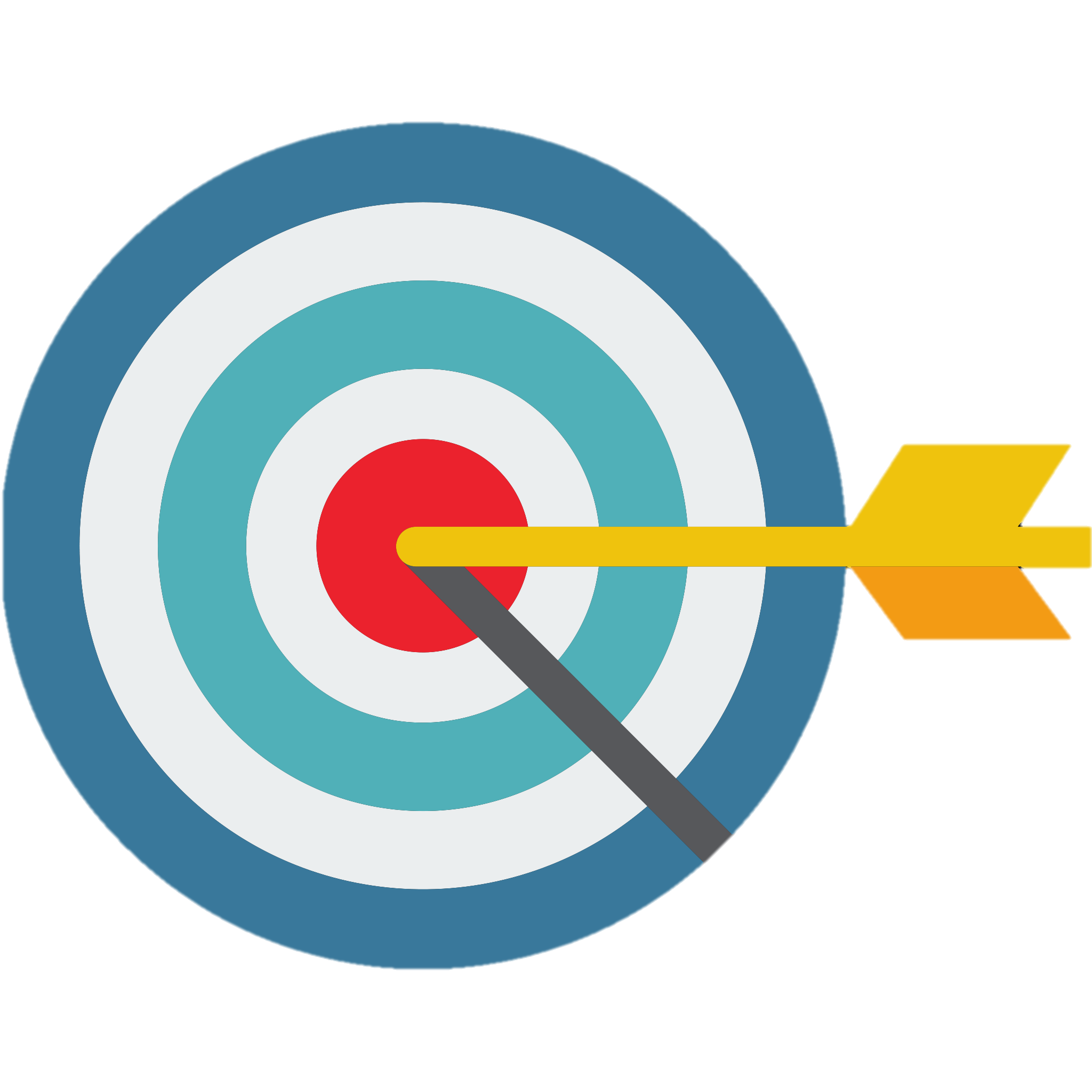 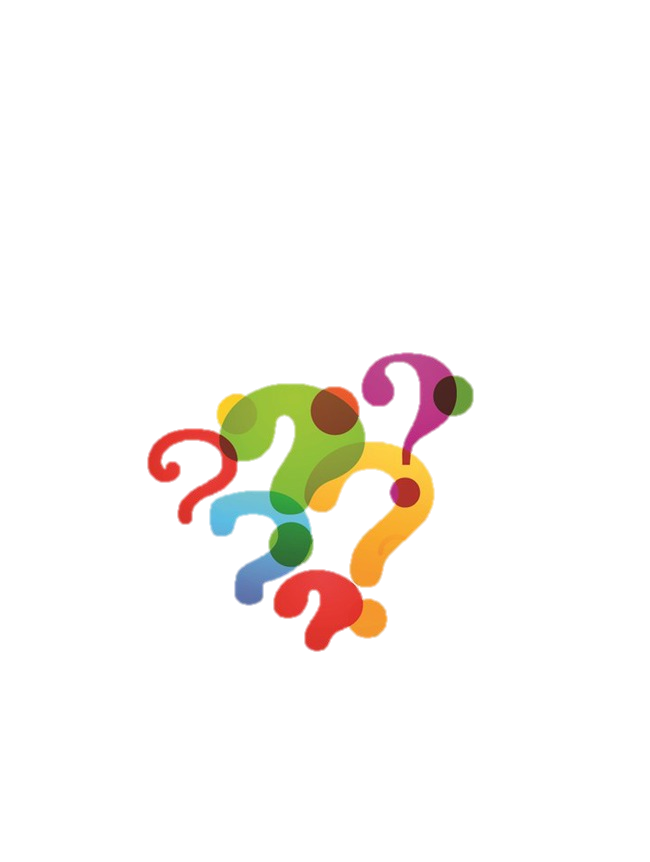 Numbers and Relationships
Which one’s not like the others?







Operation Estimation 
Use your own objects to estimate, 
or find interesting ones here:
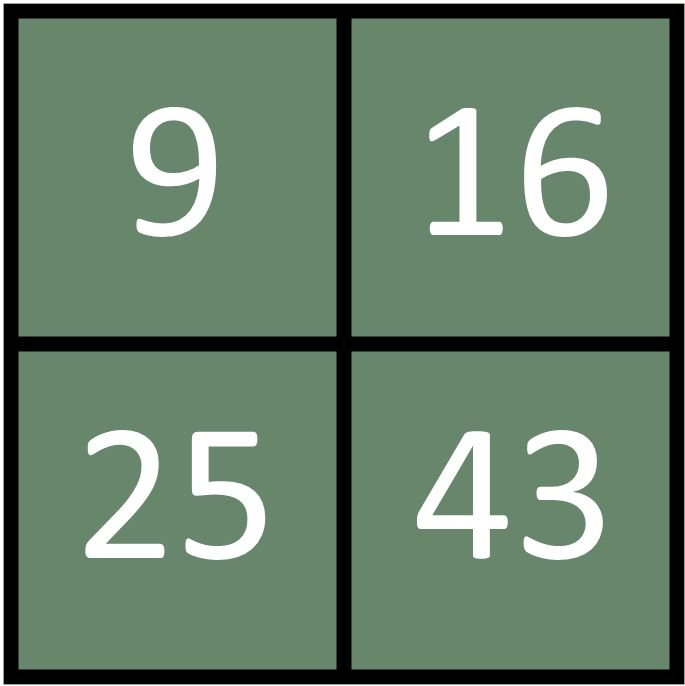 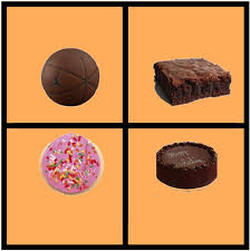 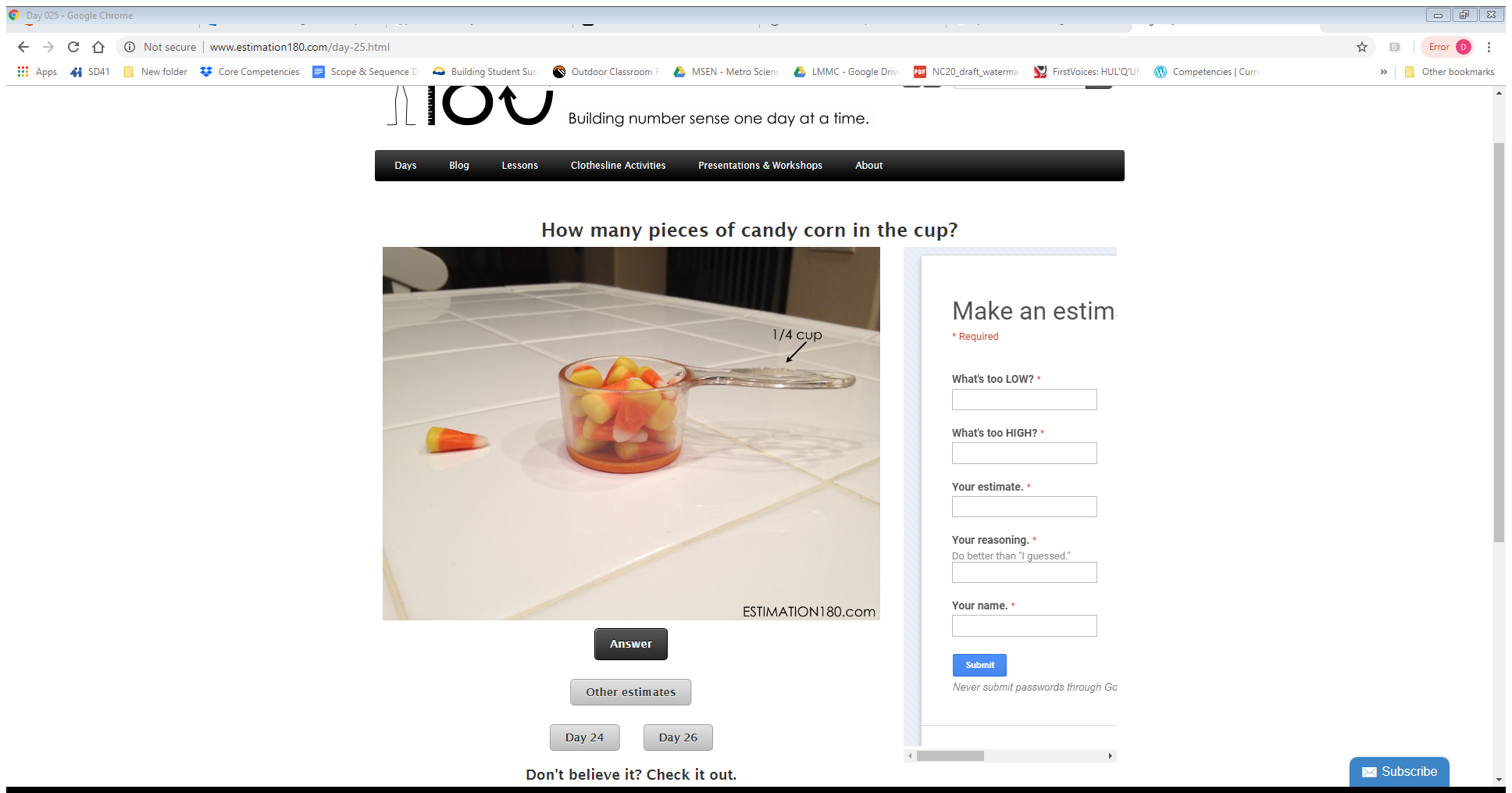 Using the Rekenrek
Resources
For the rekenrek:
On-line rekenrek for teacher demo: 
https://apps.mathlearningcenter.org/number-rack/
Rekenrek info and suggested lessons:
https://bridges1.mathlearningcenter.org/files/media/Rekenrek_0308.pdf
https://www.mathlearningcenter.org/sites/default/files/pdfs/LTM_Rekenrek.pdf

Subitizing Dots/Dot cards:
http://mathisvisual.com/subitizing-dot-cards/
10 Frames
https://nrich.maths.org/10742
From Carole Fullerton:
https://mindfull.files.wordpress.com/2013/08/screen-shot-2013-08-10-at-12-24-36-pm.png

Which one Doesn’t Belong:
http://www.meaningfulmathmoments.com/which-one-doesnt-belong-wodb.html

Operation Estimation

http://www.estimation180.com


Some material in this workshop is from: http://www.wismath.org/resources/Pictures/Session%20177%20Slides.pdf